الاستقلال بشكل كامل في استخدام المرحاض
مقدم الهدف 
عفرة محمد المقبالي
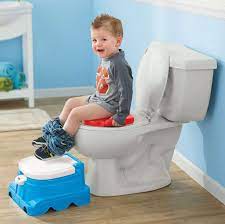 27 June 2021
2
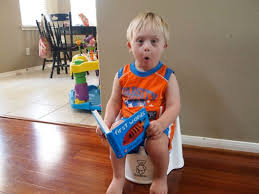 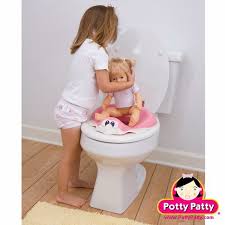 27 June 2021
3
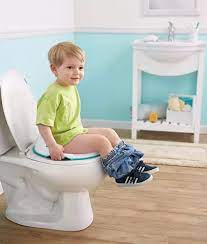 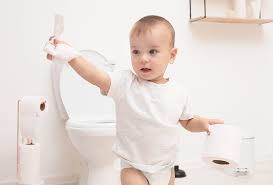 27 June 2021
4
27 June 2021
5